第47課
V/Aggい/Aggなだ/Nだ+そうです («Dicono che…») si usa per riportare un’informazione appresa da qualcun altro così com’è, senza aggiungere nulla. La fonte è seguita da によると
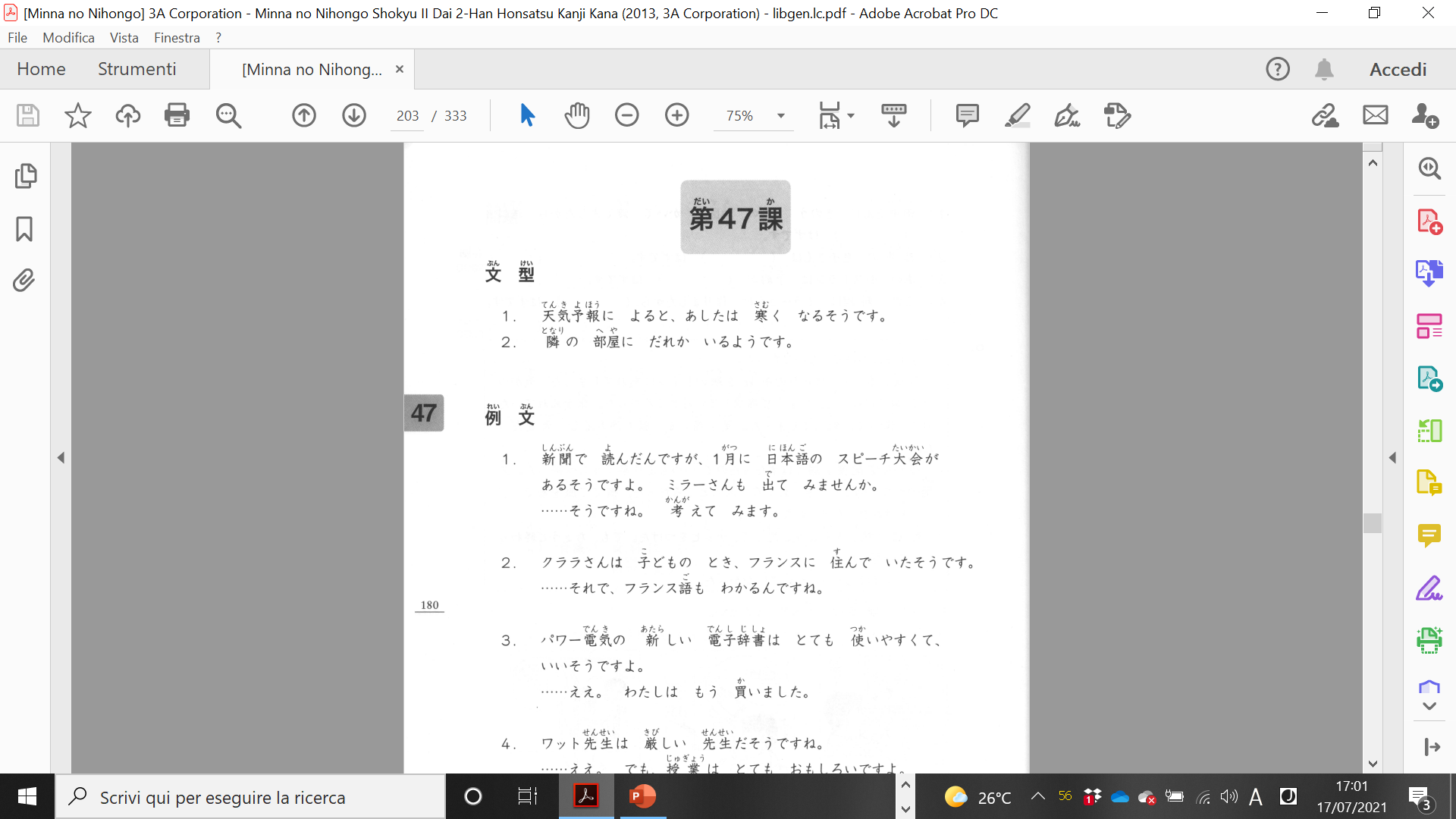 V/Aggい/Aggな/Nの+ようです («Sembrerebbe che…») indica un giudizio del parlante formulato sulla base della situazione contingente
Può essere accompagnato da どうも, che significa «Non posso esserne sicuro, ma…»
Nがします (dove N sta per una voce, un suono, un odore, un sapore, etc) esprime qualcosa che si percepisce attraverso i cinque sensi
Lessico
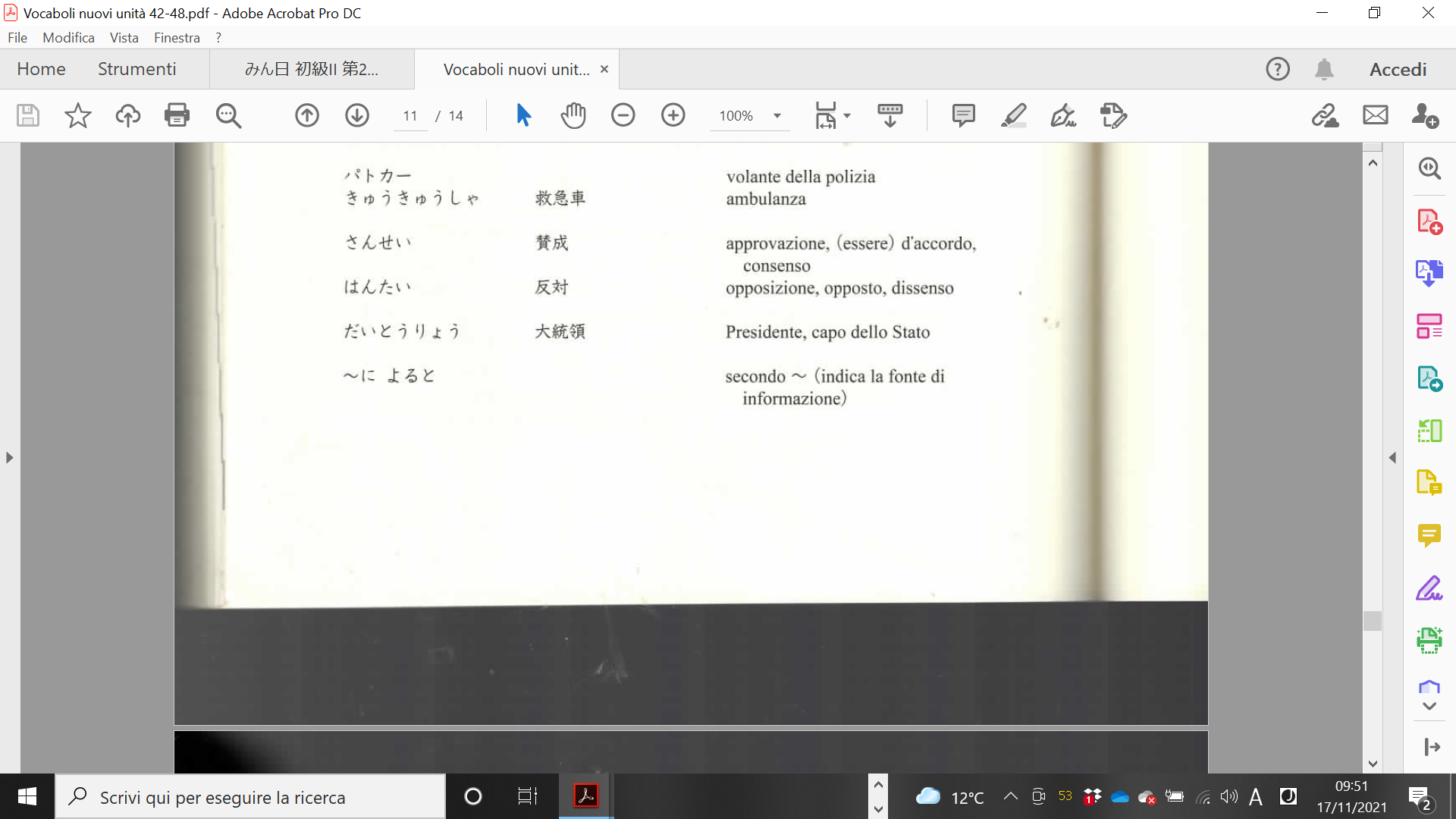 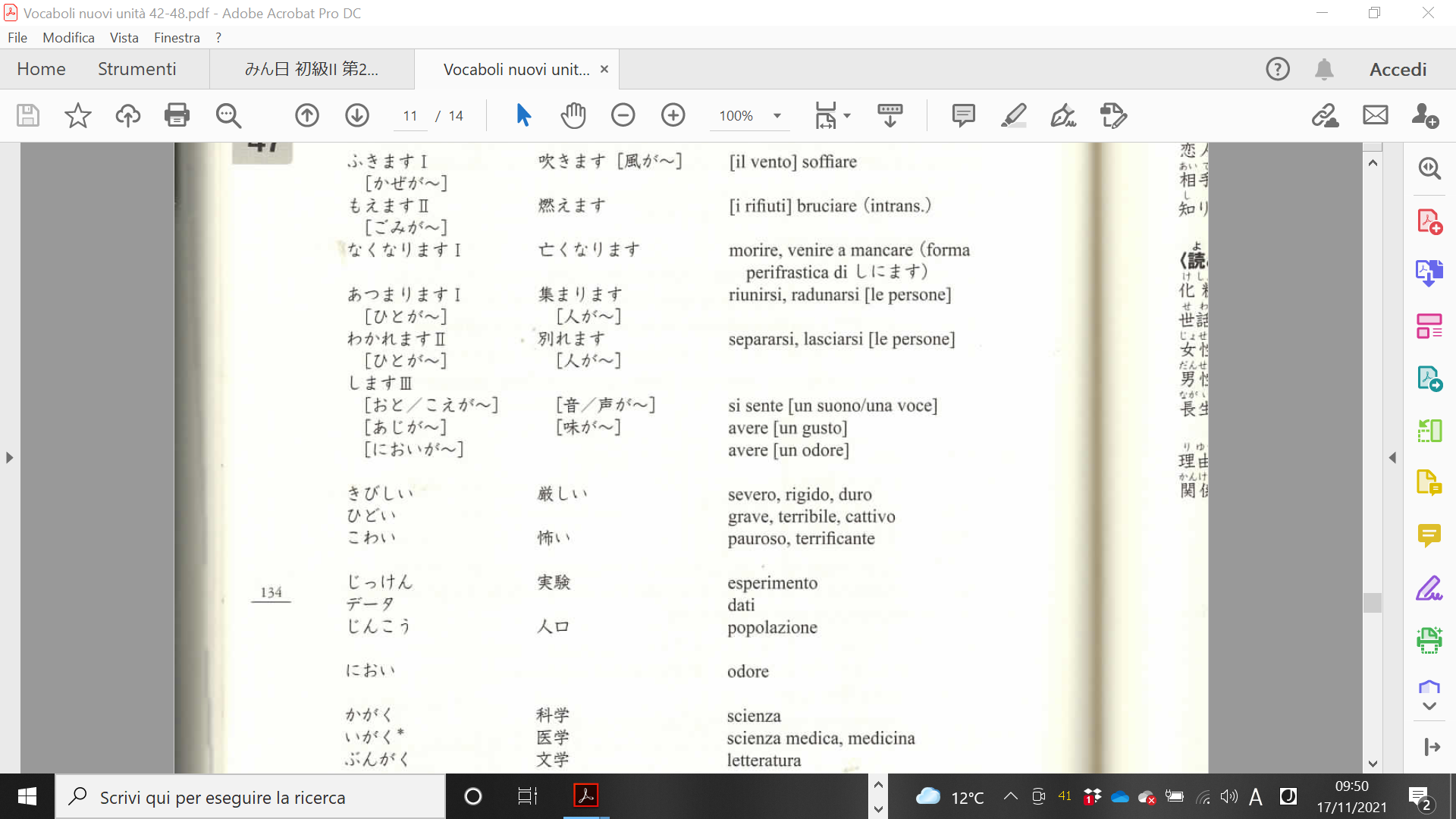 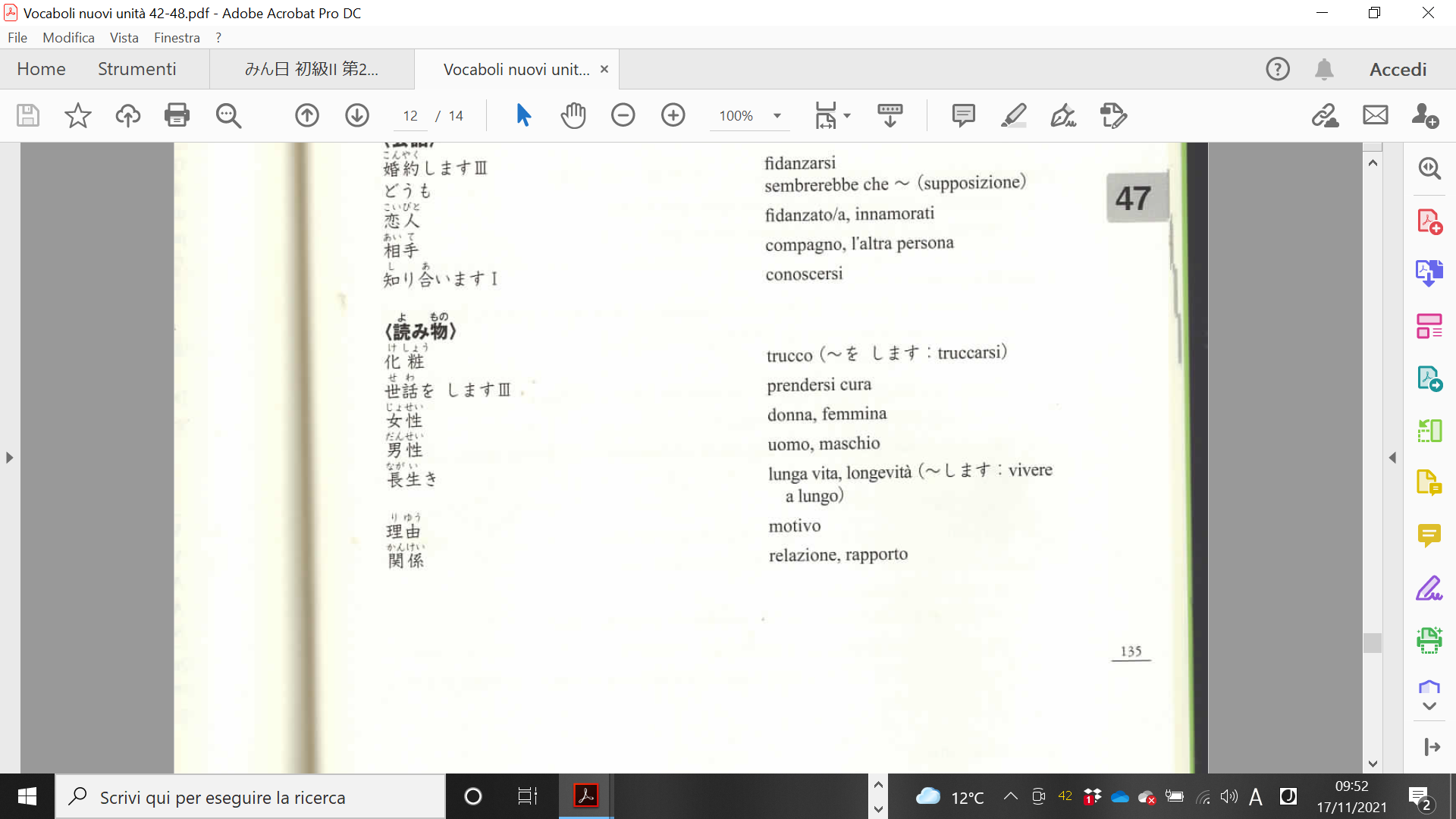 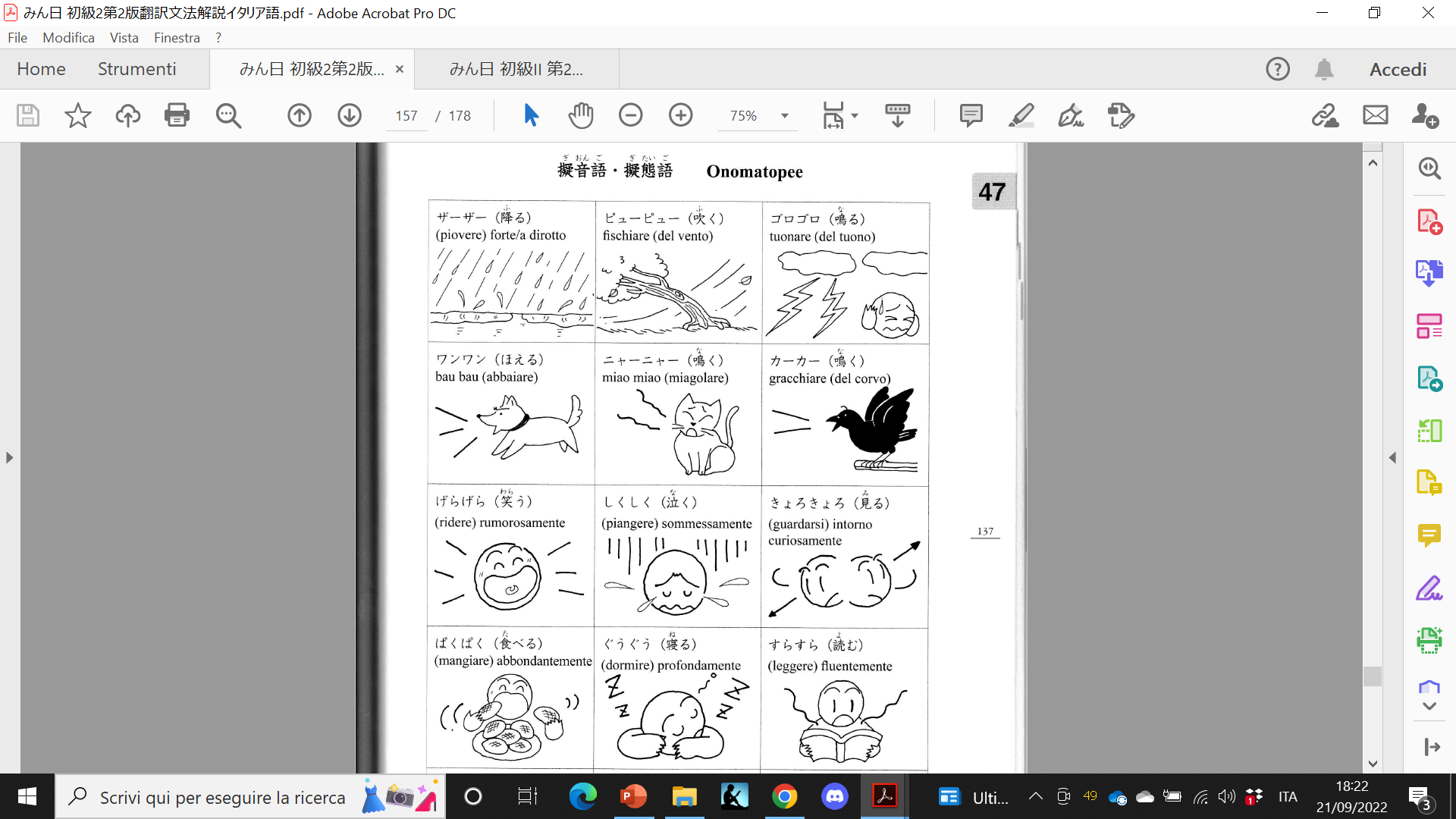 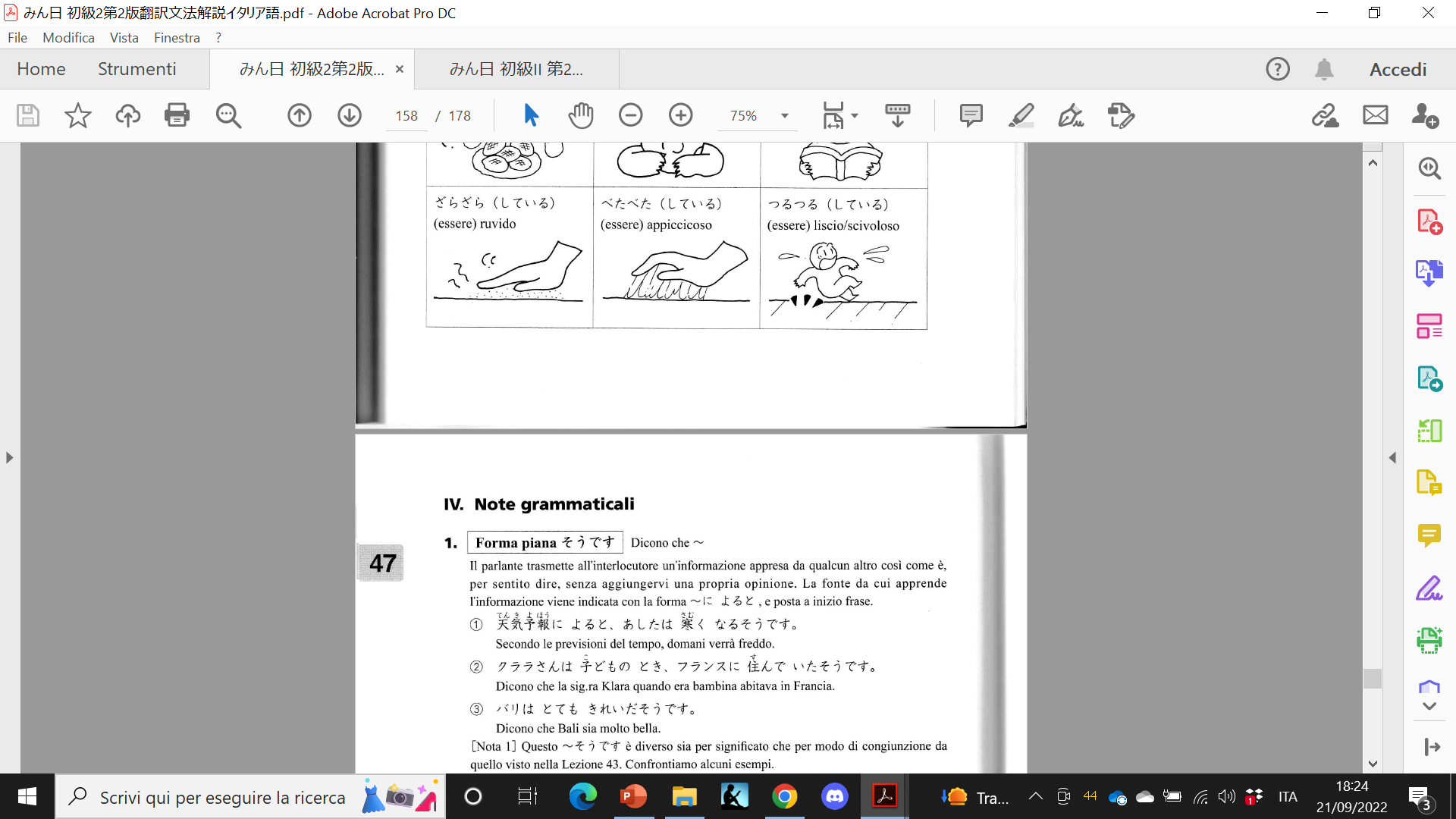 Esempi
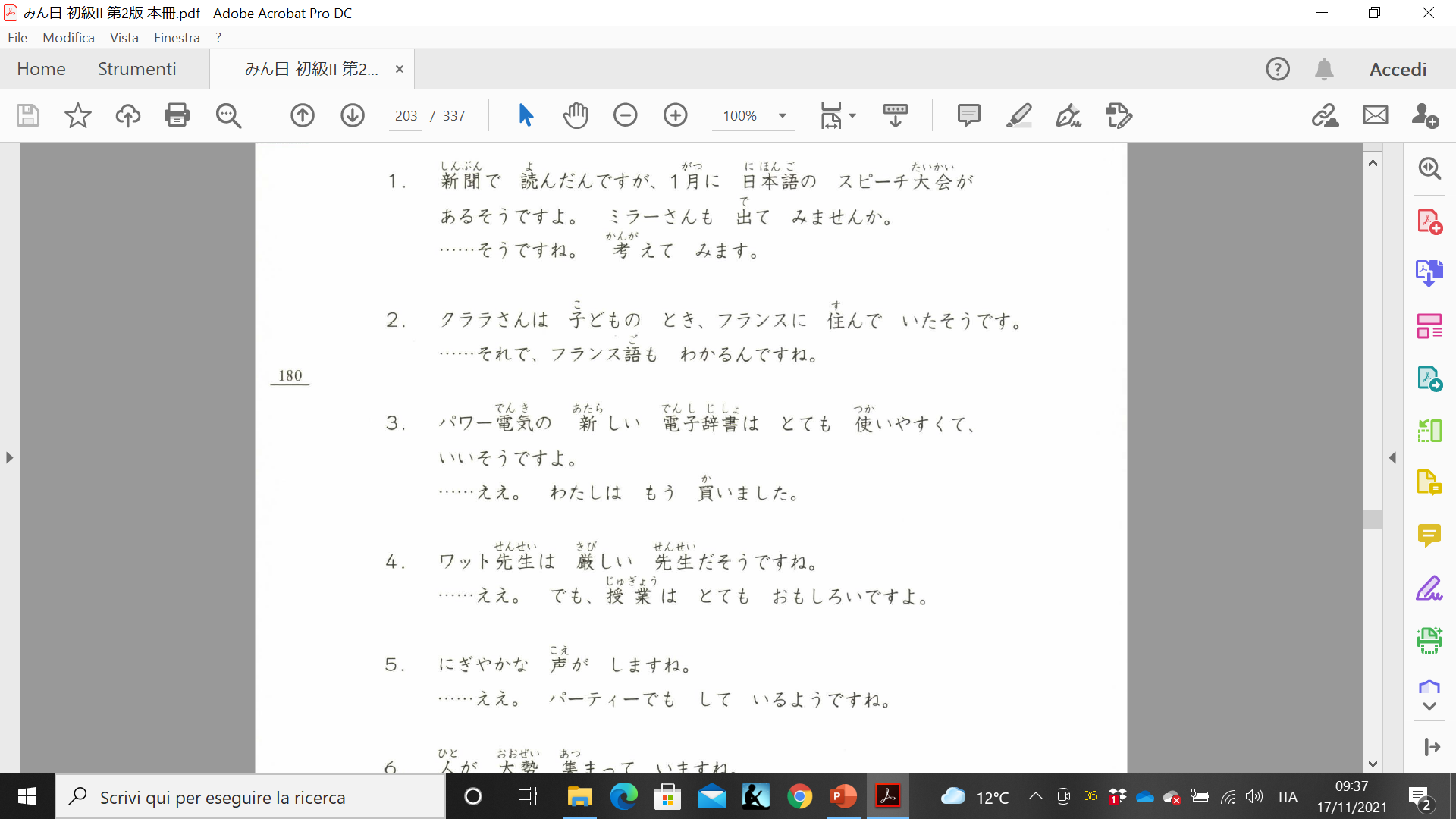 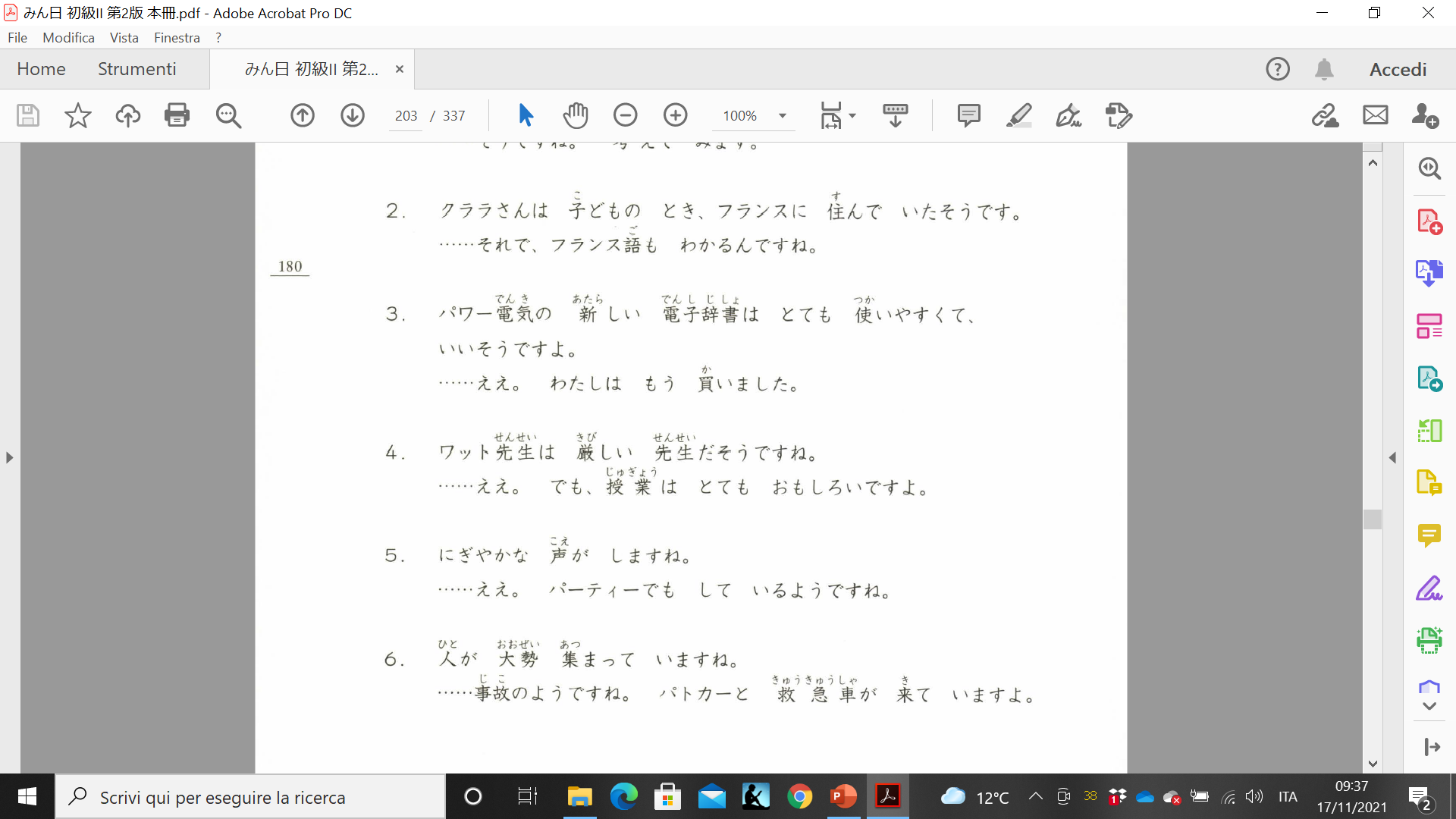 Esercizi (pp. 182-187)
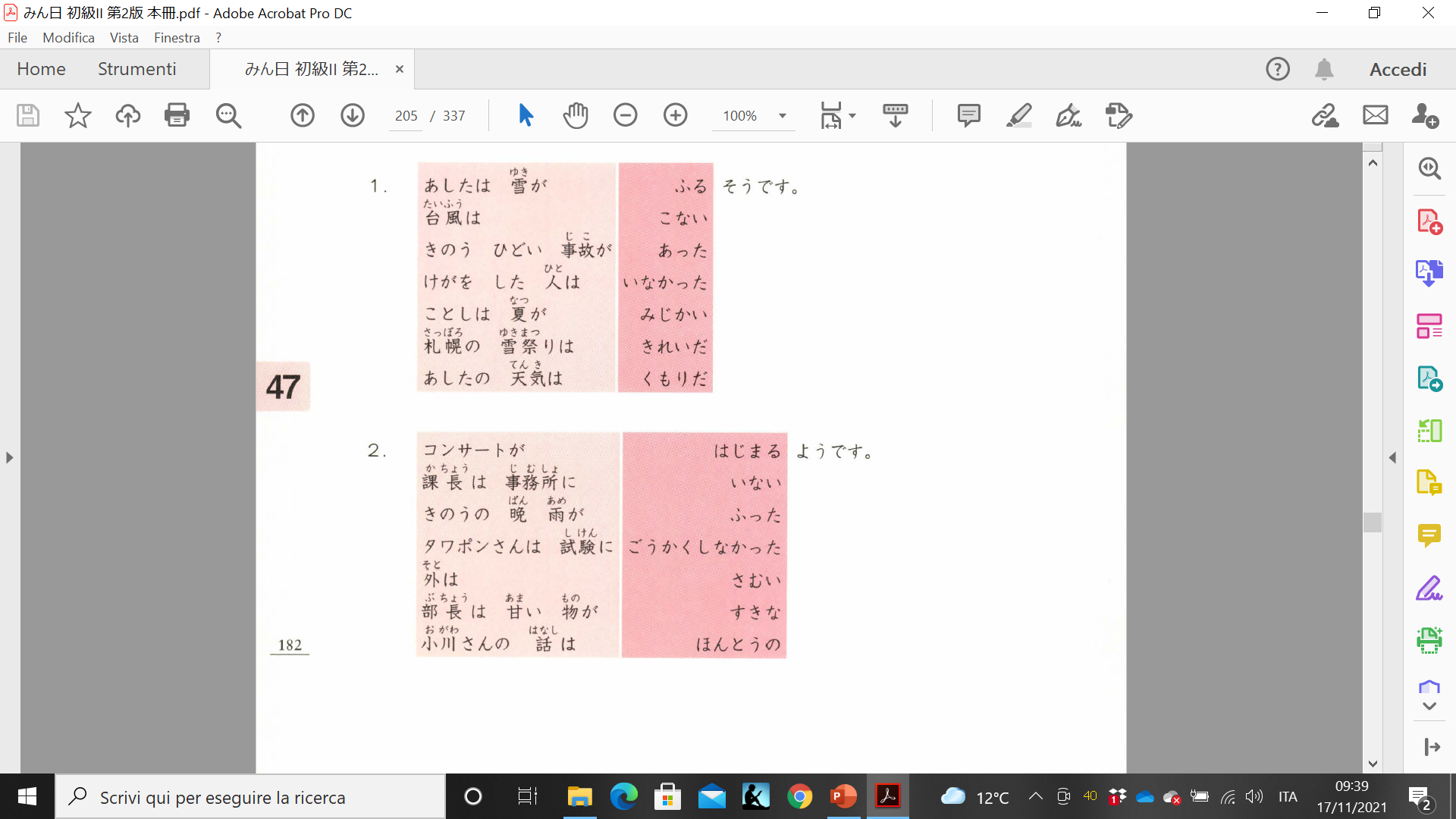 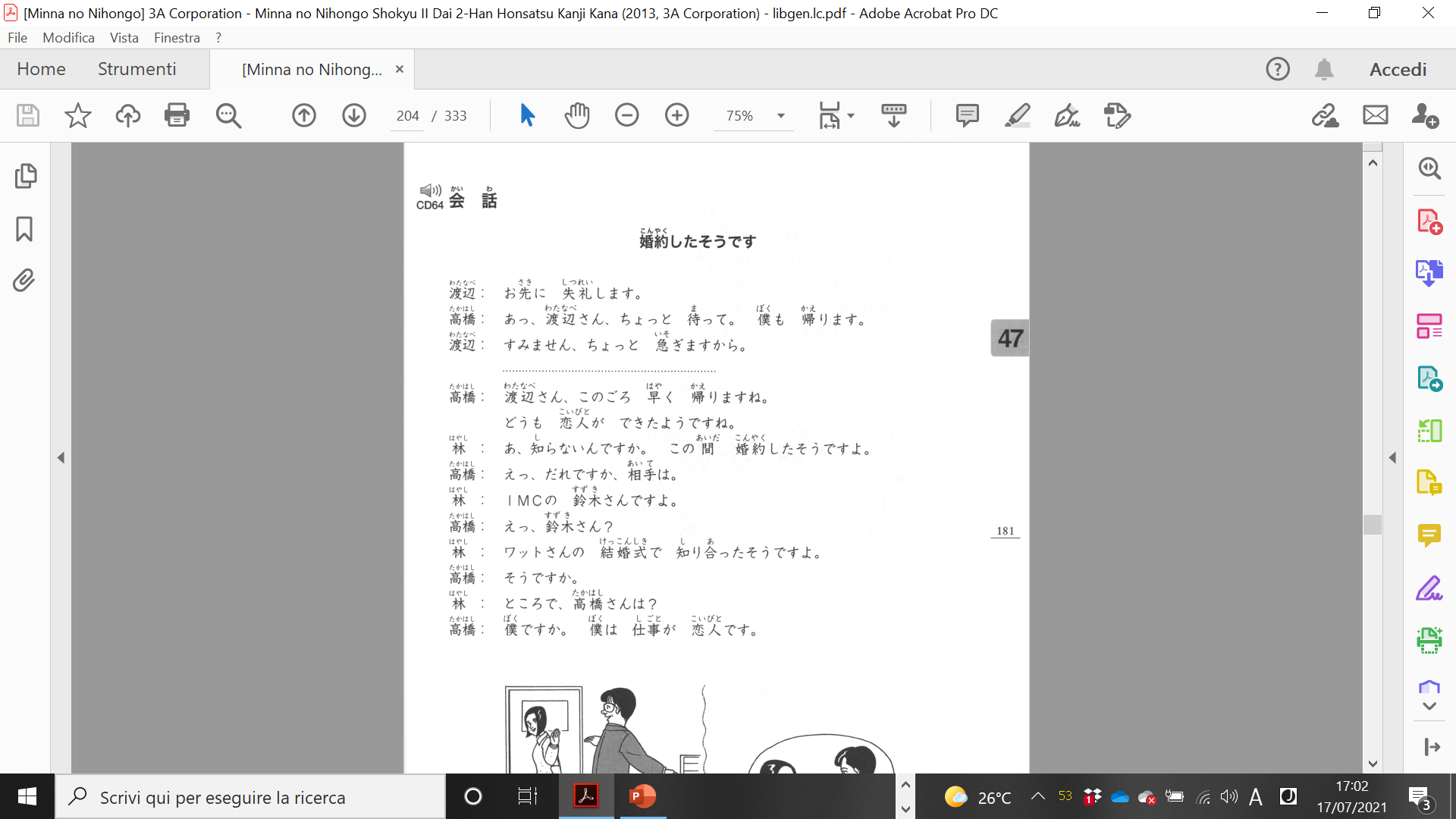 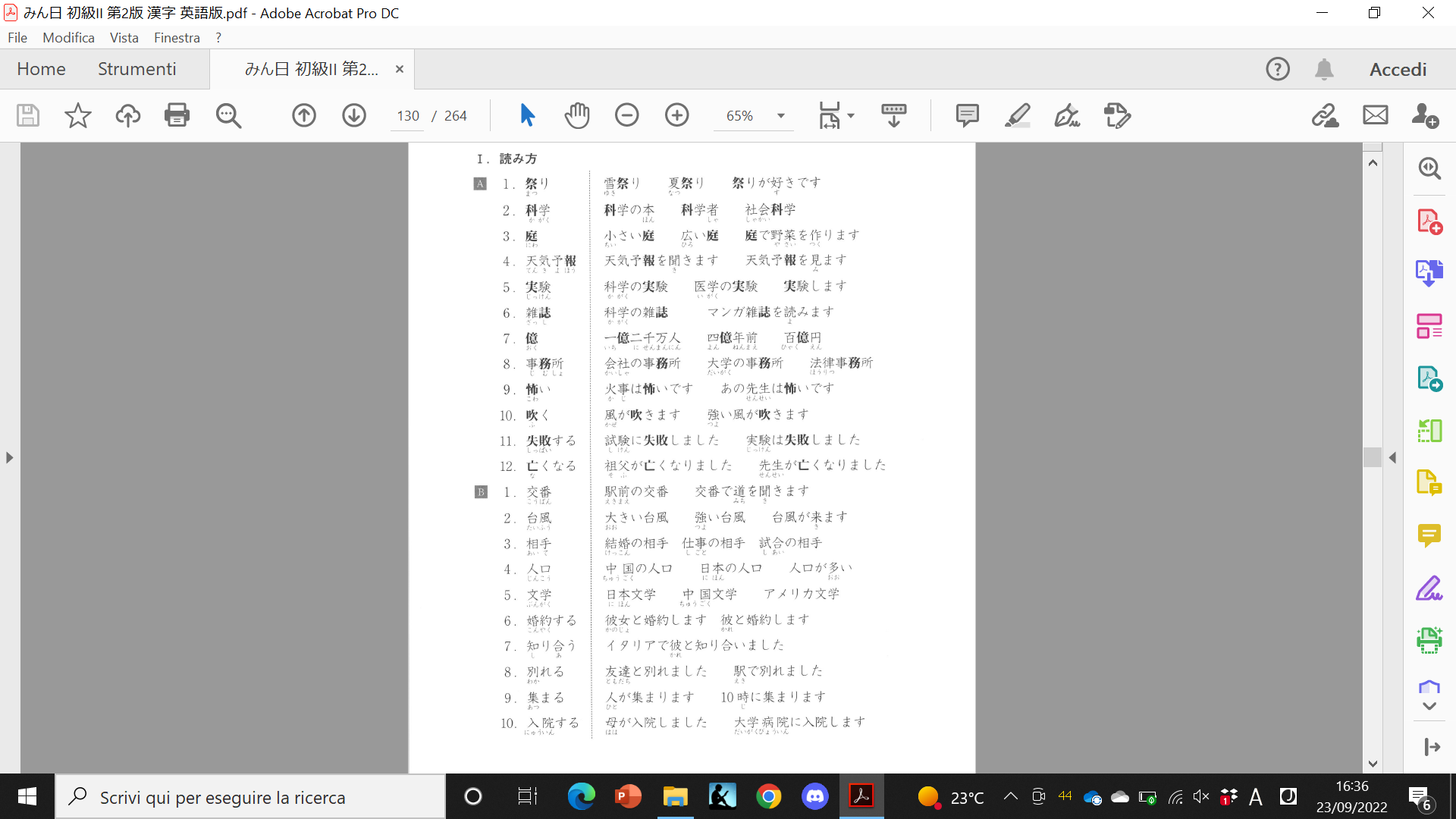 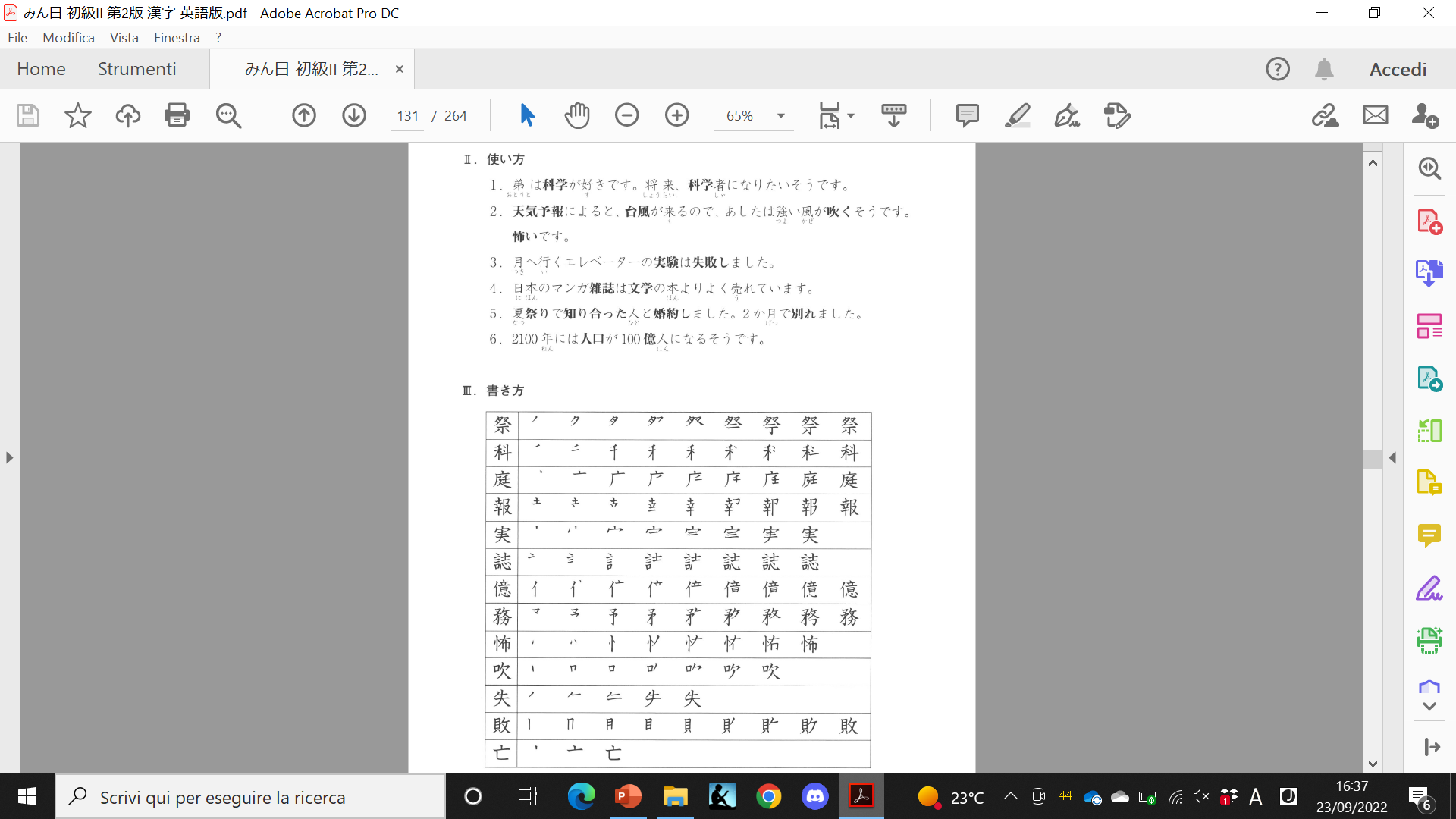 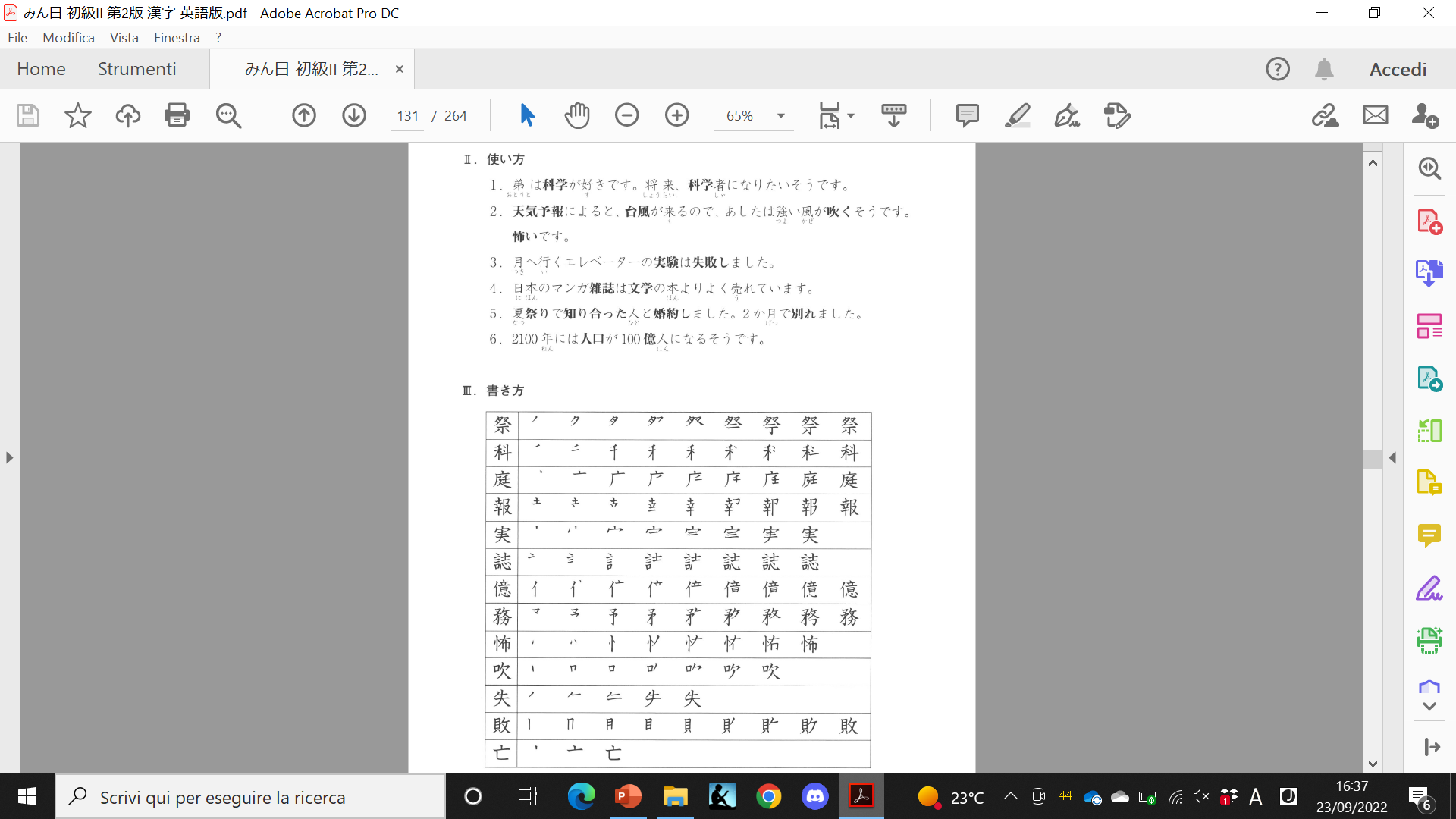 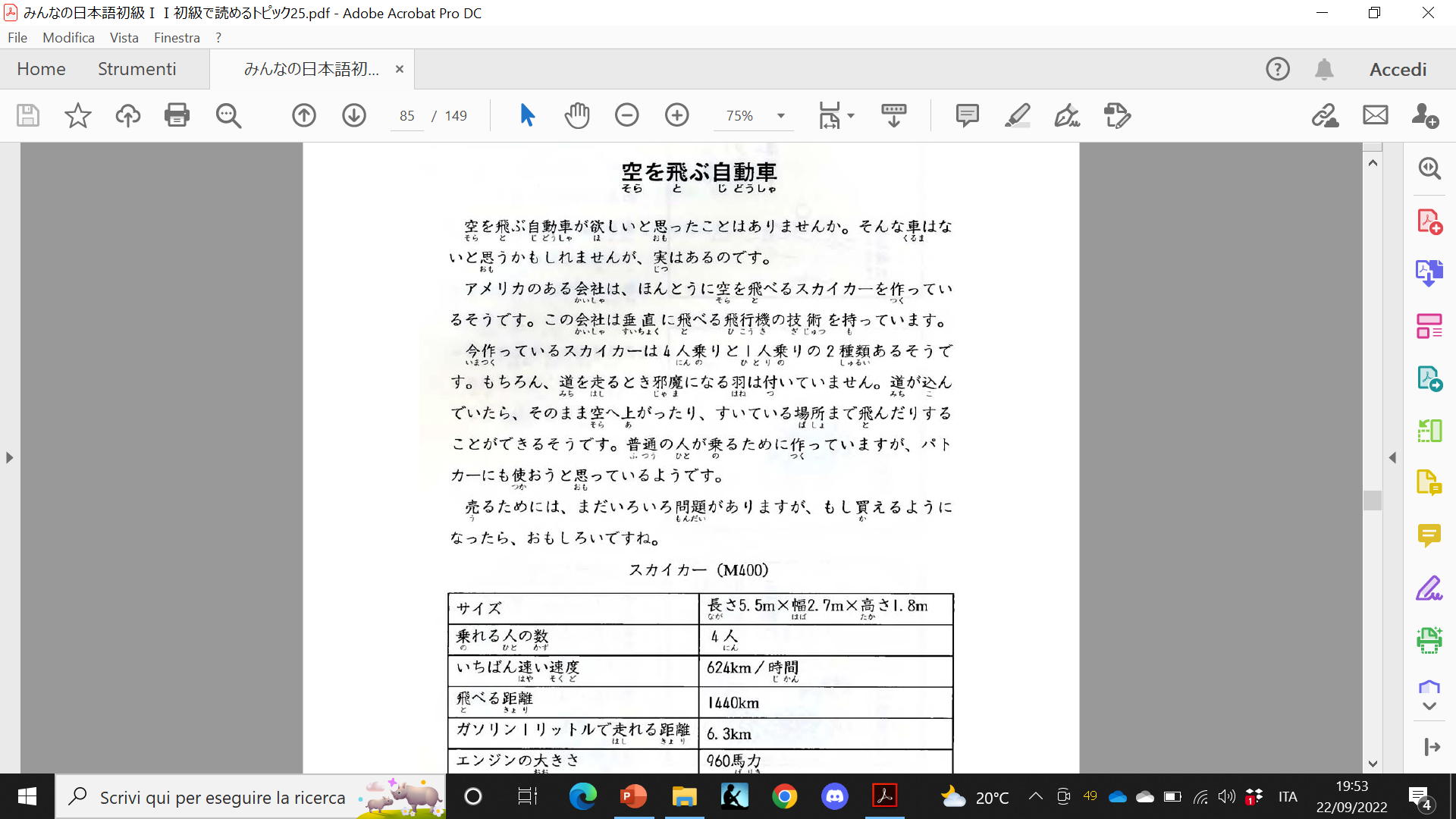 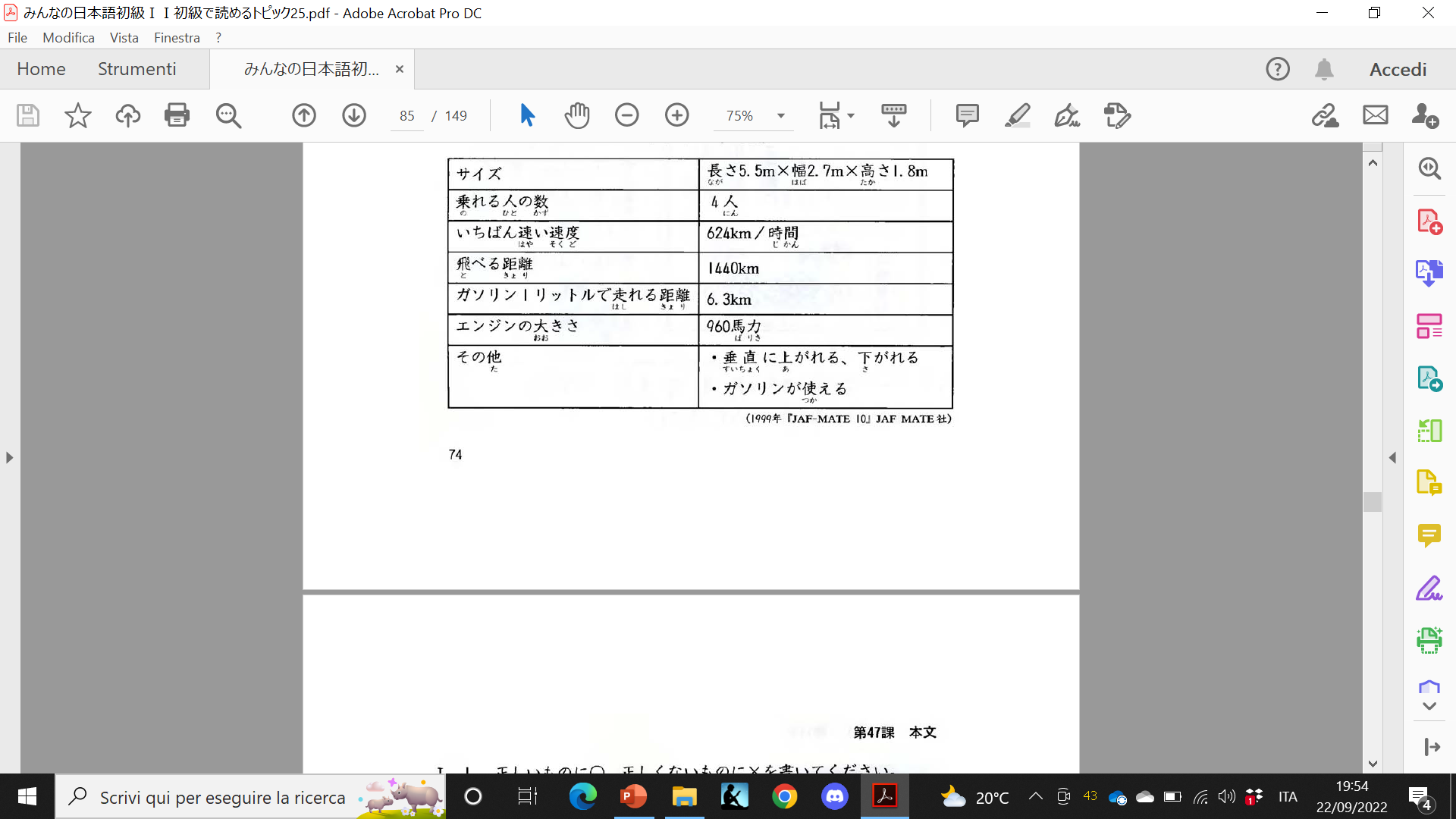